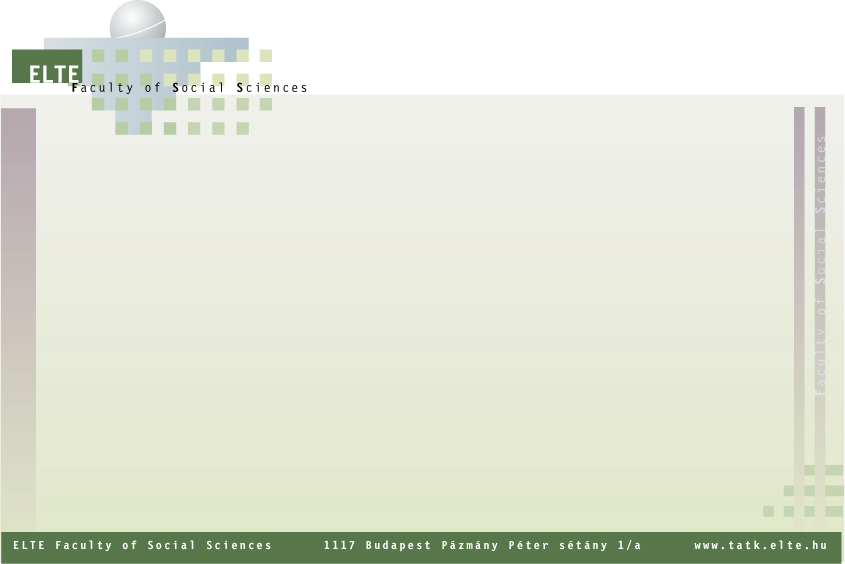 Teaching statistics after introducing Bologna system:
a case study of an old-new master
David SIMON 
Workshop, Novi Sad
december 2011
Topics
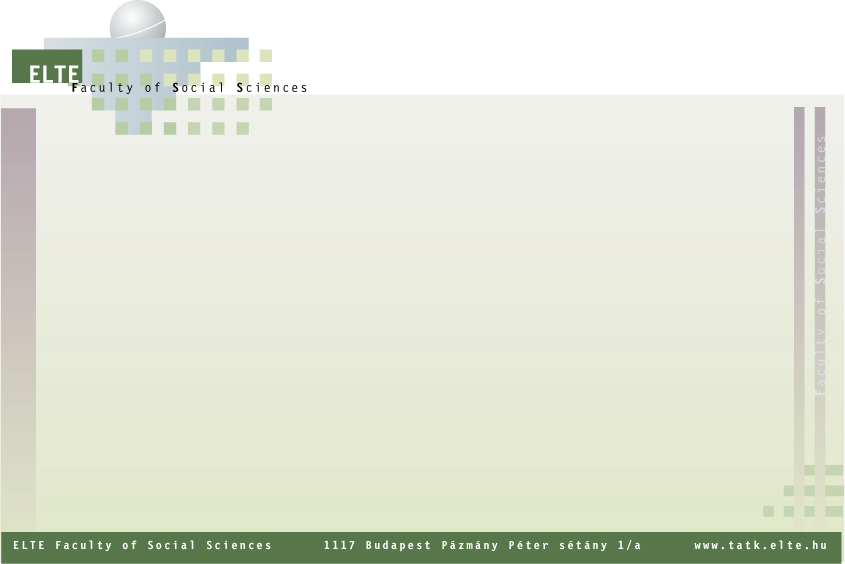 Introduction
Criteria of analysis
Sources
Bologna system and before
Comparing Survey Statistics MSc and Specialization
Some possible solutions 
Summary
Topics
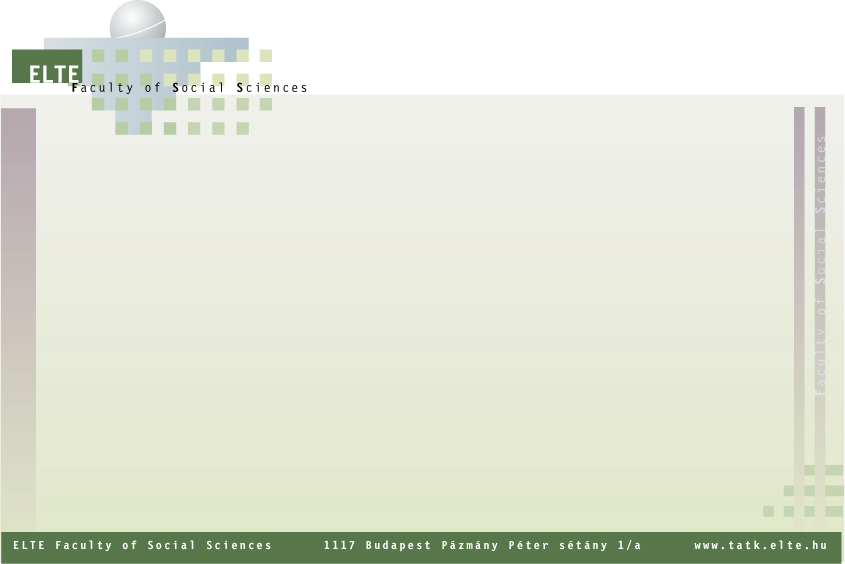 Introduction
Criteria of analysis
Sources
Bologna system and before
Comparing Survey Statistics MSc and Specialization
Some possible solutions 
Summary
Introduction
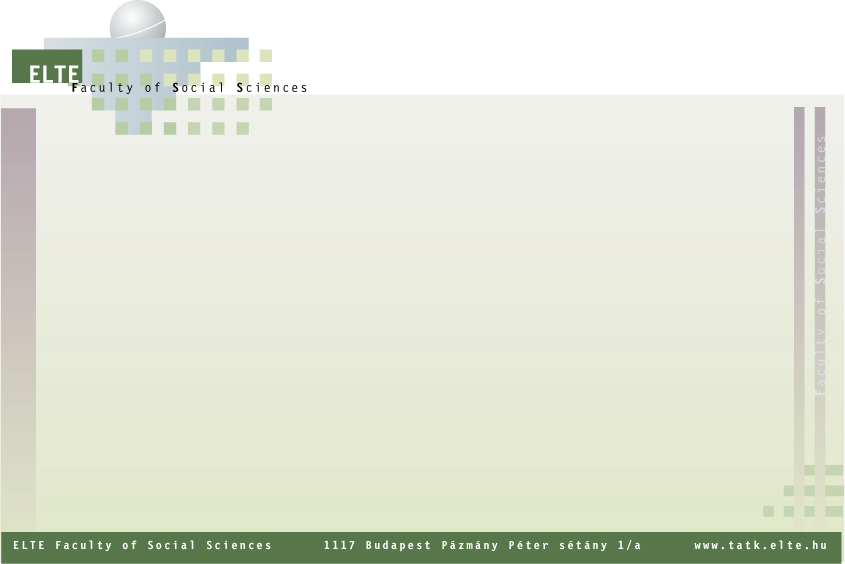 ELTE: largest university of Hungary
Faculty of Social Sciences: 
new faculty, previously institute
Social Sciences (BA), Economics, Sociology, Social Policy, Social Work, International Studies, Minority Studies (MA), Health Policy (MA), Cultural Anthropology (MA), Human Ecology (MA), Community and Civil Society Studies (MA), Survey Statistics (MSc)
Department of statistics
Serving other MAs’ and BAs’ needs
Responsible for Survey Statistics MSc
Introduction
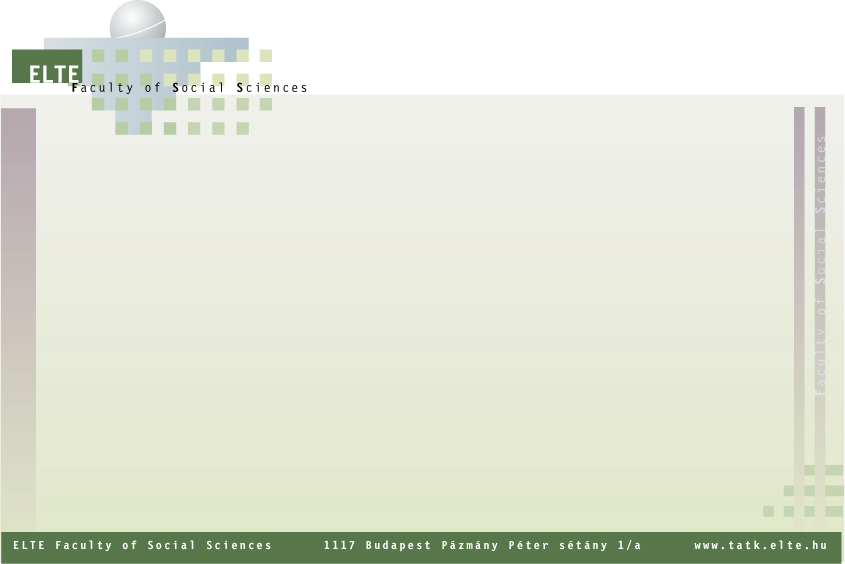 Goals of presentation
Framing introduction of Bologna system
Introducing Survey Statistics MSc and its antecedent specialization in Survey Statistics
Comparing them
Introducing problems
Giving some possible solutions
Topics
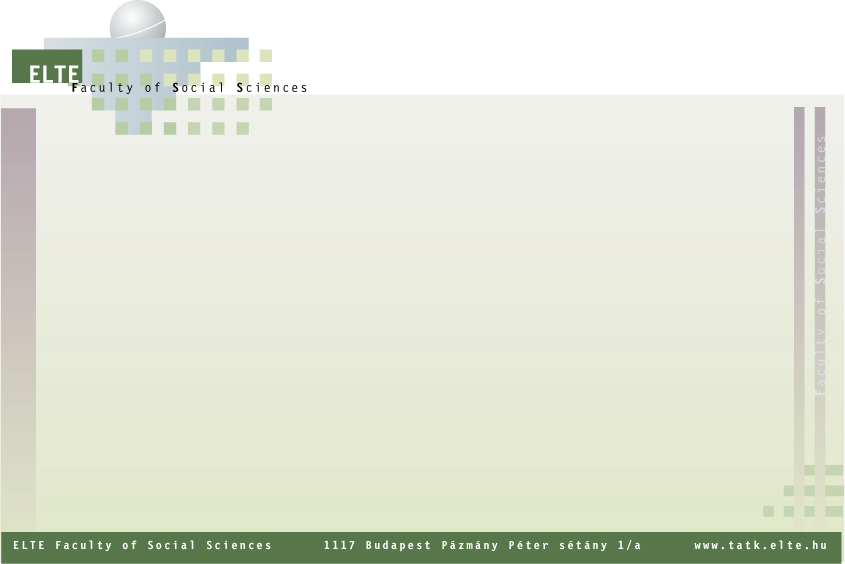 Introduction
Criteria of analysis
Sources
Bologna system and before
Comparing Survey Statistics MSc and Specialization
Some possible solutions 
Summary
Criteria of analysis
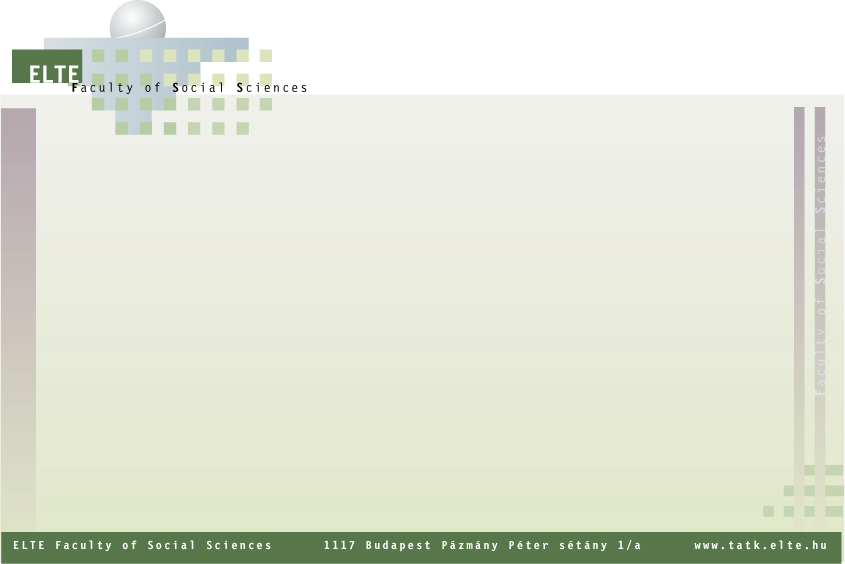 Legal frame
Needs
of students
Needs
of business
Curricula,
teaching methods
Knowledge
of students
Possibilities 
of University
Topics
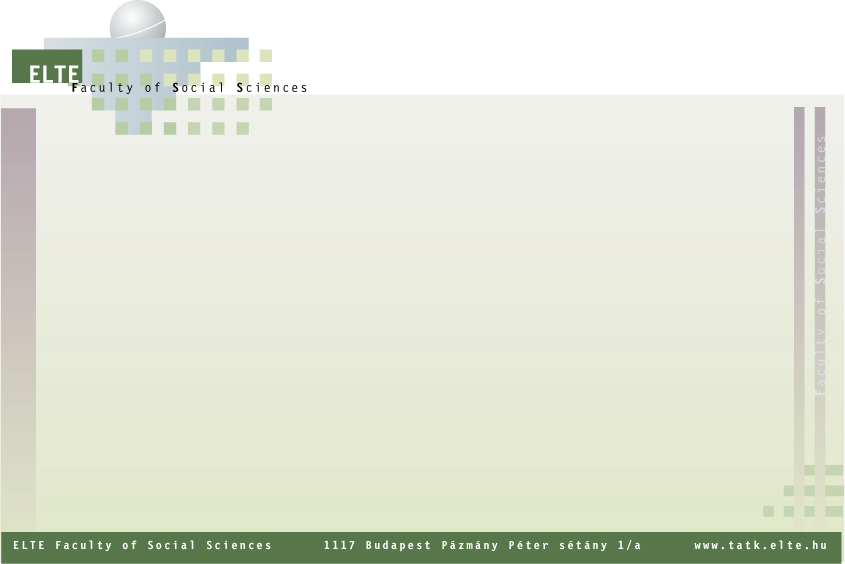 Introduction
Criteria of analysis
Sources
Bologna system and before
Comparing Survey Statistics MSc and Specialization
Some possible solutions 
Summary
Sources
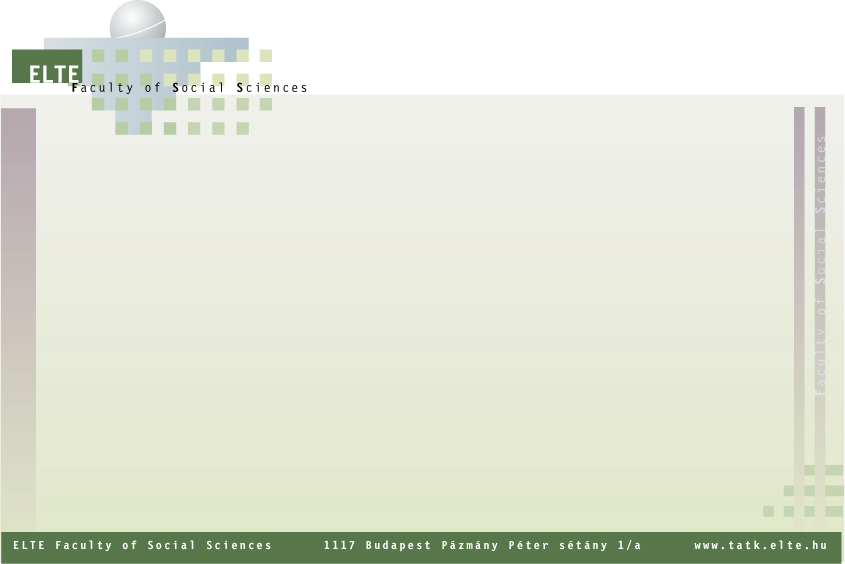 Curricula (MSc and Specialization)
Qualitative surveys
students graduated in 2010
teachers 
(legislation)
(personal experience)
Topics
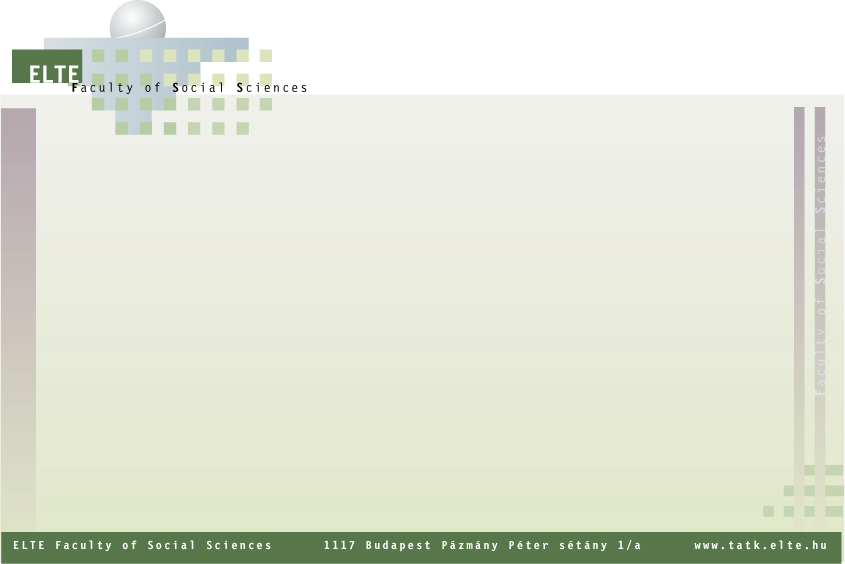 Introduction
Criteria of analysis
Sources
Bologna system and before
Comparing Survey Statistics MSc  and Specialization
Some possible solutions 
Summary
Bologna system and before
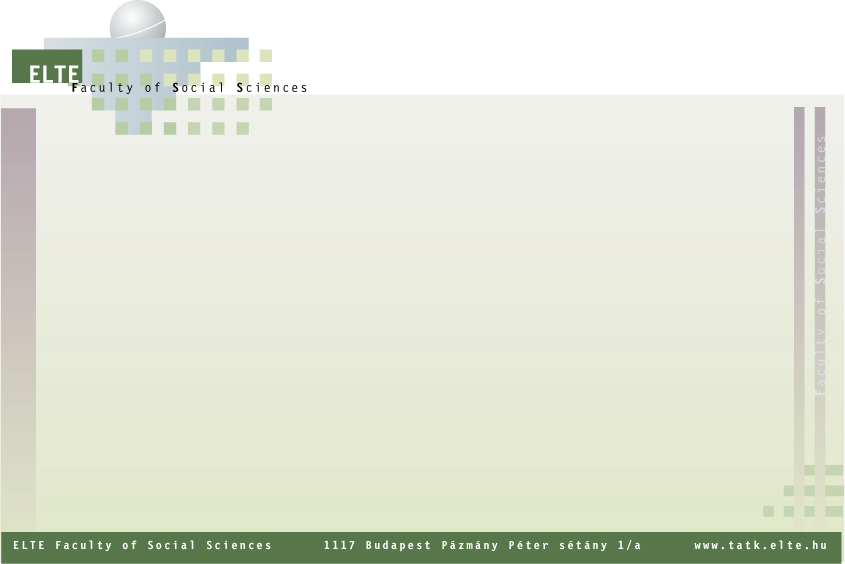 Two major changes in higher education:
Transition (around 1990) → mass higher education, capitalist business environment
Introduction of Bologna system (2006, 2009) → renewal of curricula (theoretically), end of five year training period
Topics
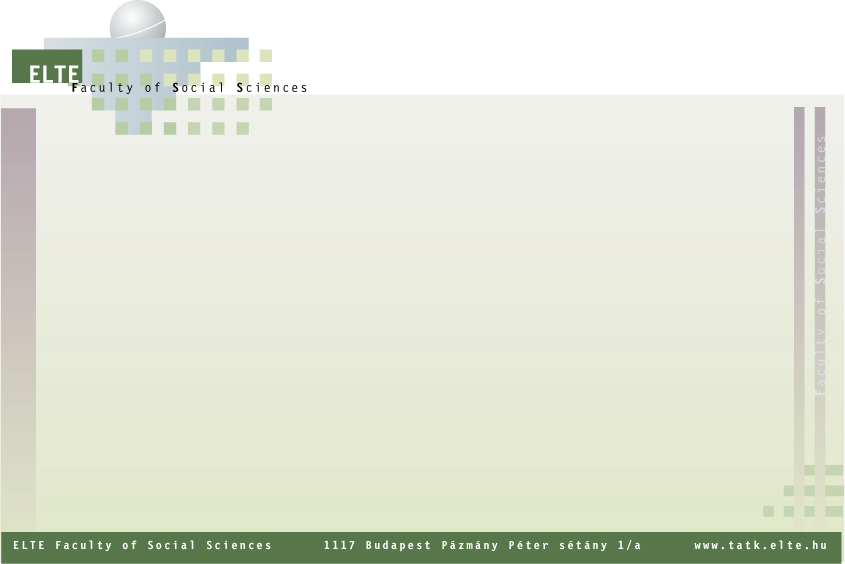 Introduction
Criteria of analysis
Sources
Bologna system and before
Comparing Survey Statistics MSc and Specialization
Some possible solutions 
Summary
Comparing Survey Statistics MSc and Specialization
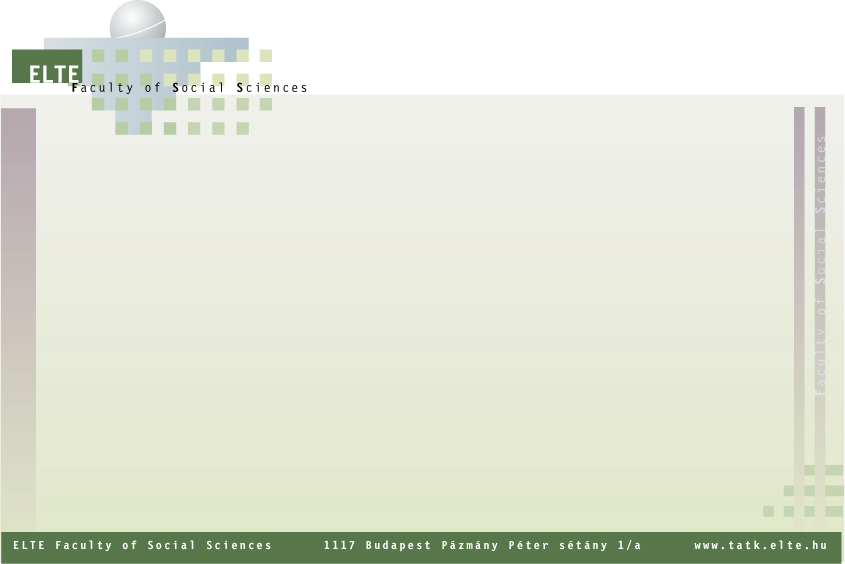 Circumstances
Comparing Survey Statistics MSc and Specialization
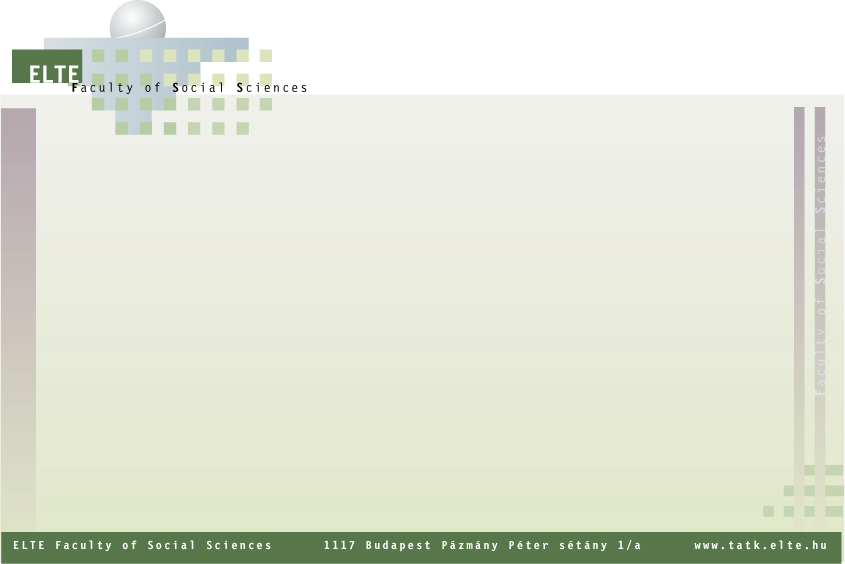 Number of students
Comparing Survey Statistics MSc and Specialization
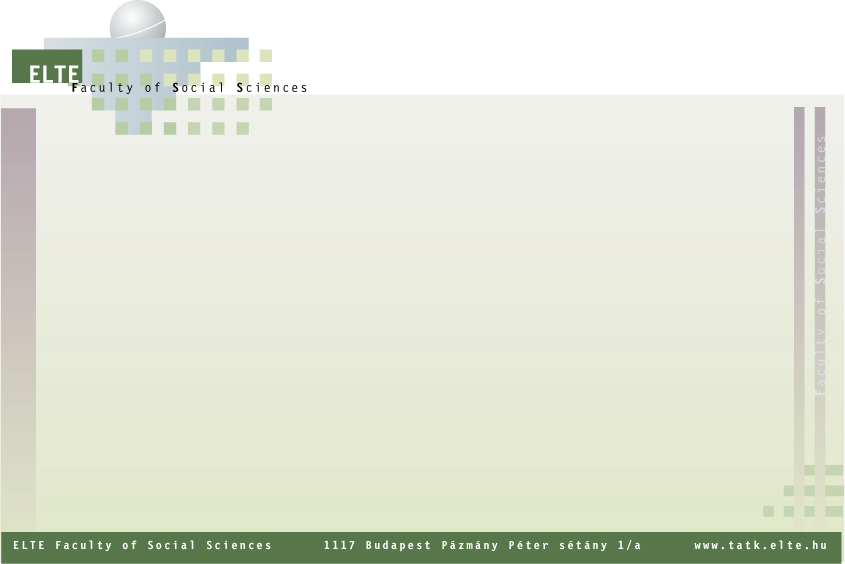 Curricula
Comparing Survey Statistics MSc and Specialization
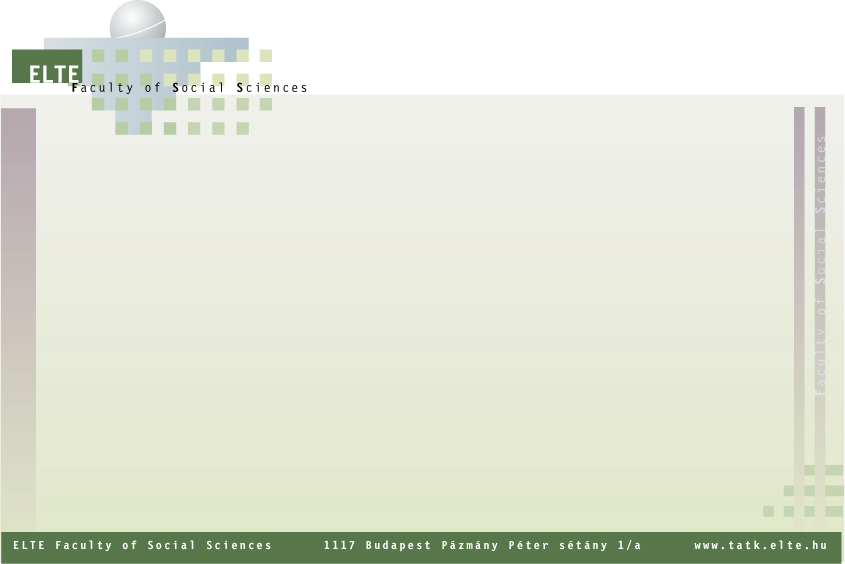 Oppinion of teachers
Specialization was partial training only, students learned other applied statistics and methodological curses
Students on MSc have more heterogeneous background
Students on MSc more business oriented vs. more science oriented students, that were in Specialization
Students may miss some skills previously got from other courses (e.g. social science, multivariate analysis on SPSS)
Sociology MA maybe a competitor for Survey MSc
Comparing Survey Statistics MSc and Specialization
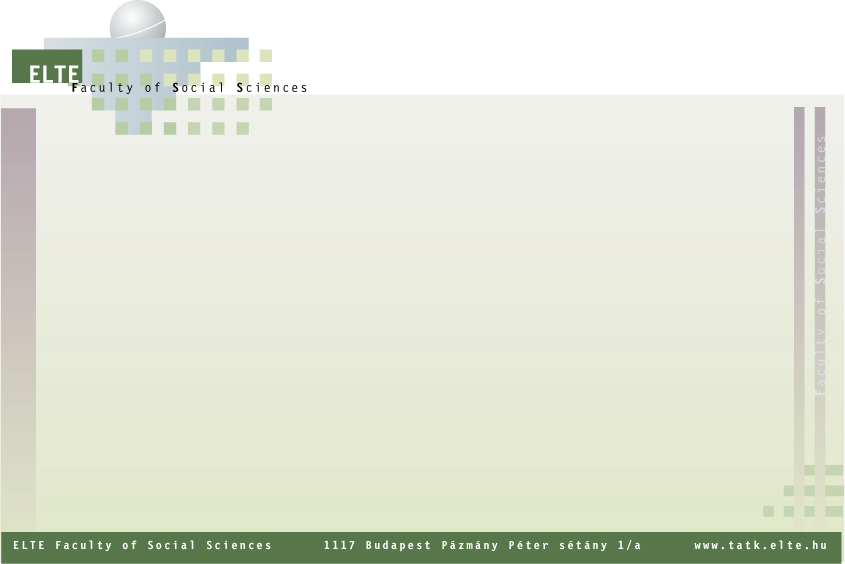 Oppinion of graduated students
All students would offer to learn here
But 4 of 6 didn’t got what was expected
They expected more practical knowledge and found hard mathematical statistics
They liked the heterogeneity of teachers (mathematicians, social scientists, people from the business, etc.)
They also liked familiarity and flexibility
But missed linkage between theoretical and practical courses
They urged closer relation to market research companies
They would have learnt more statistcal software package
Topics
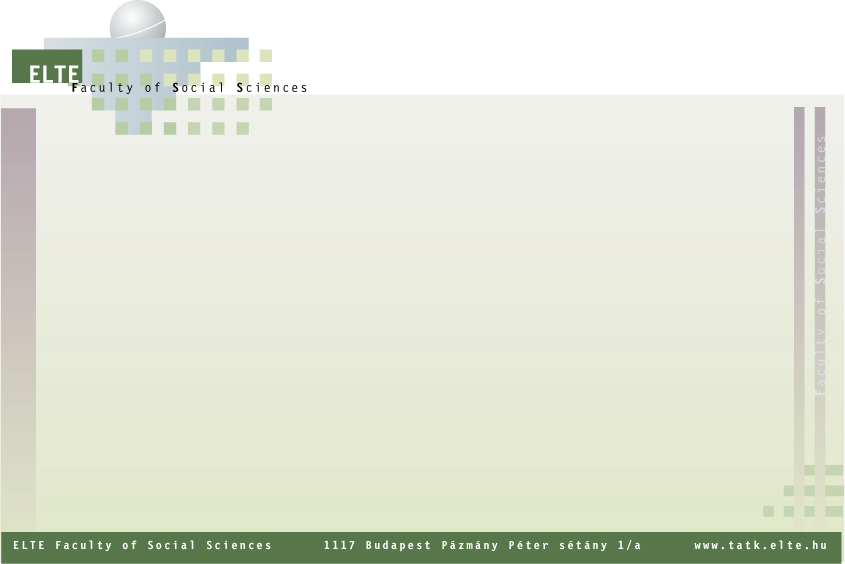 Introduction
Criteria of analysis
Sources
Bologna system and before
Comparing Survey Statistics MSc and Specialization
Some possible solutions
Summary
Some possible solutions
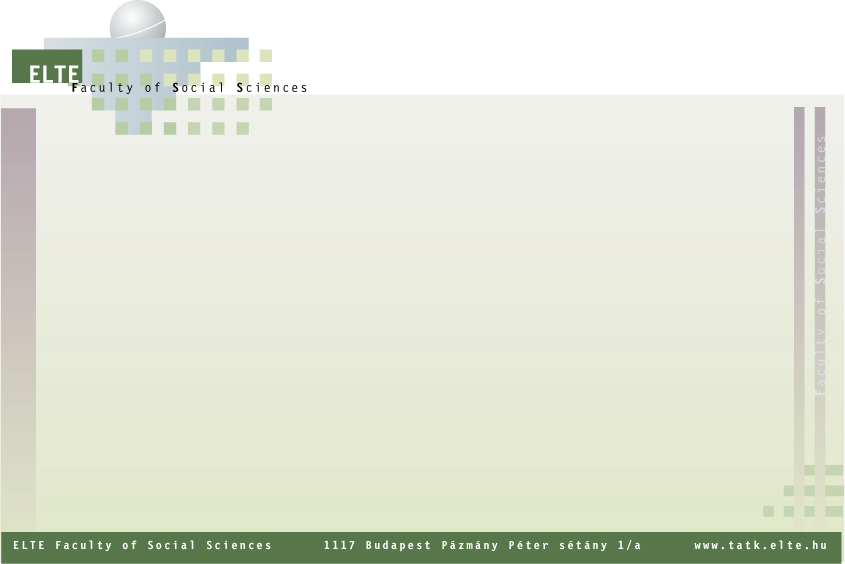 Heterogeneity of backgound
Tutor system
Two of the best students from the second year of MSc became tutor for first year students, teaching advanced Excel usage and basic SPSS usage in the first half of the first semester
In the second semester students learn to do small simulations illustrating theoretical courses
More talented students (or students with more previous experiences) got special exercises and e-mail consultation – motivation!
Some possible solutions
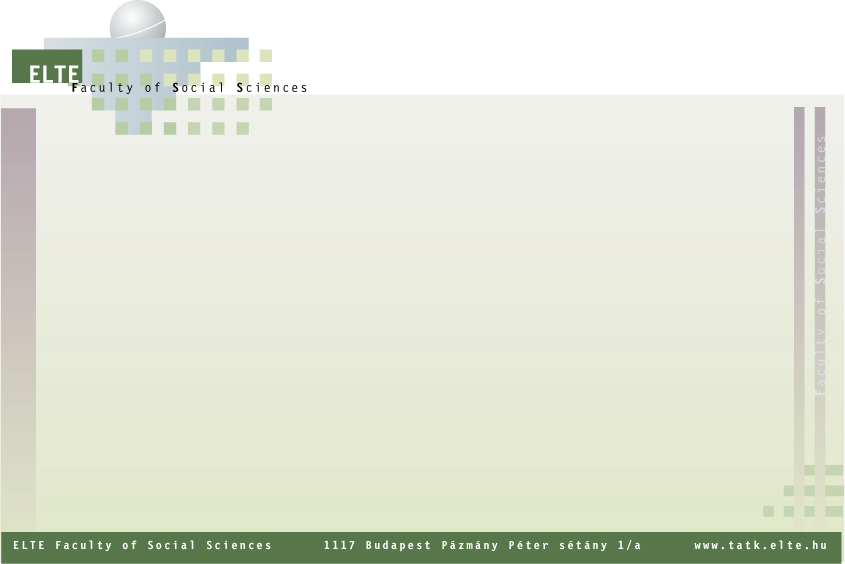 More business oriented knowledge
Some courses thought by teachers currently work in the market: eg. research management course, presentation course 
On other courses people from market invited to teach one or two occasions: eg. market research course, applied sampling course
We are trying to teach methods (eg. correspondence analysis) and softwares (Excel) that are frequently used on the market
Some possible solutions
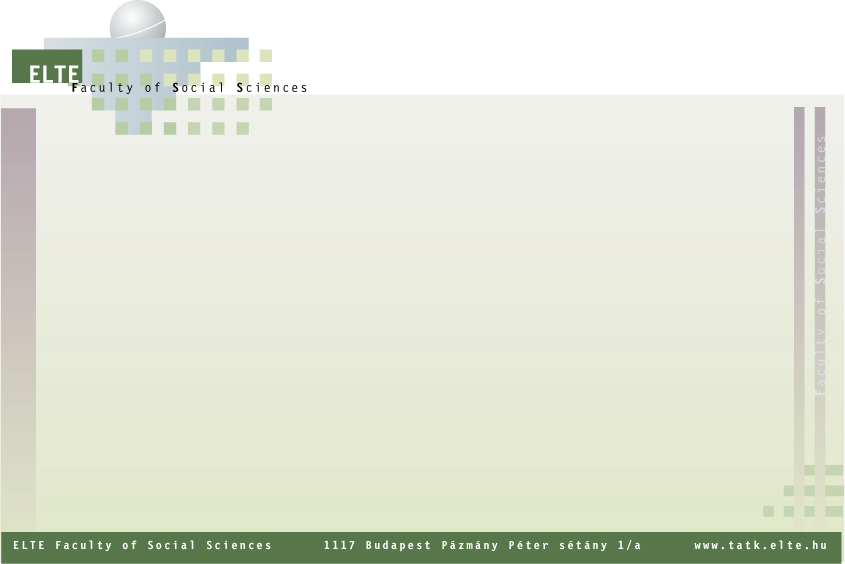 Linkage between theory and practice
On exercise courses theoretical knowledge is practiced on database from market research if possible
On exercise courses of theoretical courses students are practicing on more software that are popular on the market (SPSS, Stata, Excel), not only in R
Some possible solutions
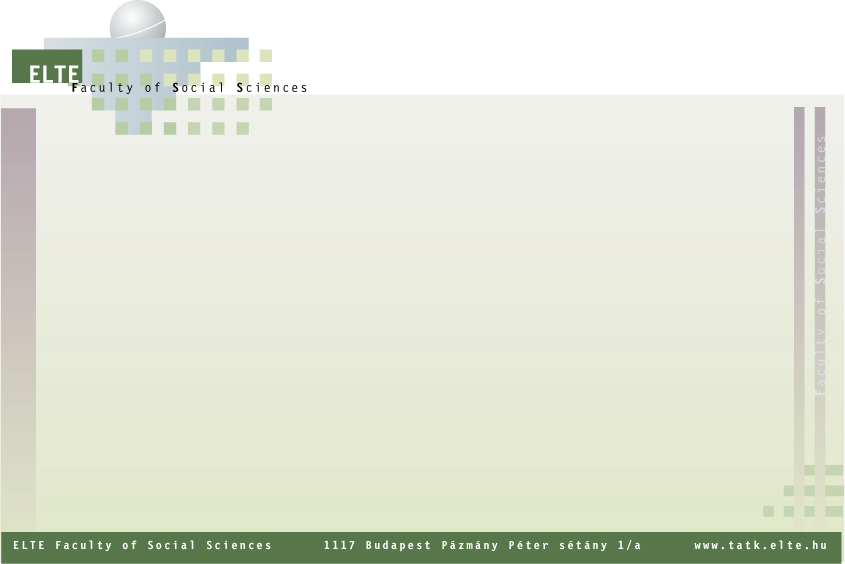 Finding solutions and problems
We are collecting and comparing course materials to enhance harmony among courses (teachers have freedom of teaching in the frame of curricula)
We are planning to regularly ask students about difficulties, opinions, suggestions
We are planning to ask all graduated students (including from Survey Statistics Specialization) about usage of their knowledge and success
Topics
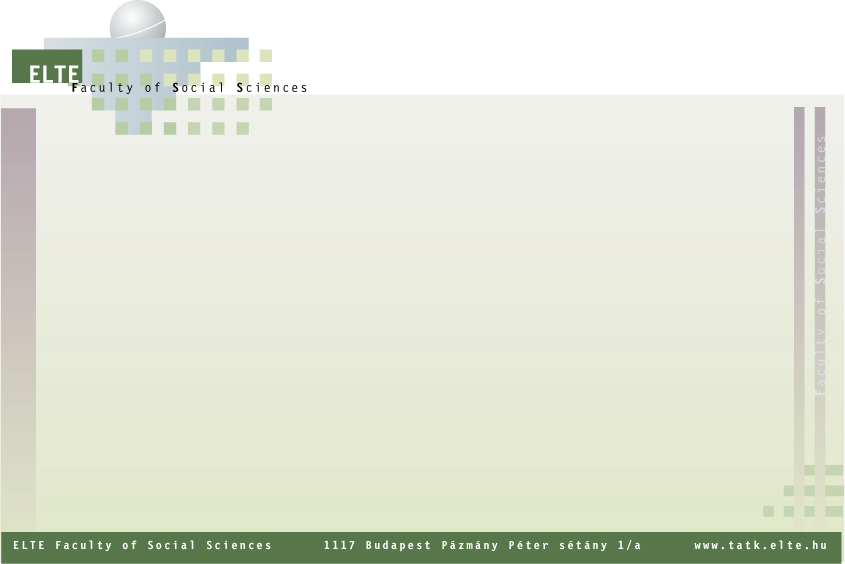 Introduction
Criteria of analysis
Sources
Bologna system and before
Comparing Survey Statistics MSc and Specialization
Some possible solutions
Summary
Summary
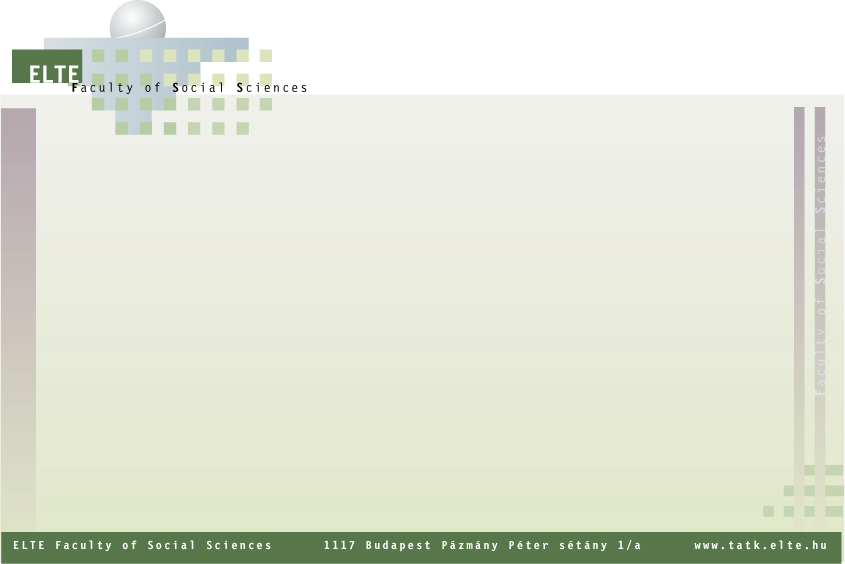 The shorter the curricula the harder to level knowledge – but talented students can be used for peer training (there other students don’t fear to ask)
Teaching statistics must find its way to business as well especially in circumstances of economic hardness (e.g. high unemployment) – teachers from the market (eg. ex students) can help a lot (and maybe cheap)
A curriculum never can be finished – it worth to make survey among students and even teachers
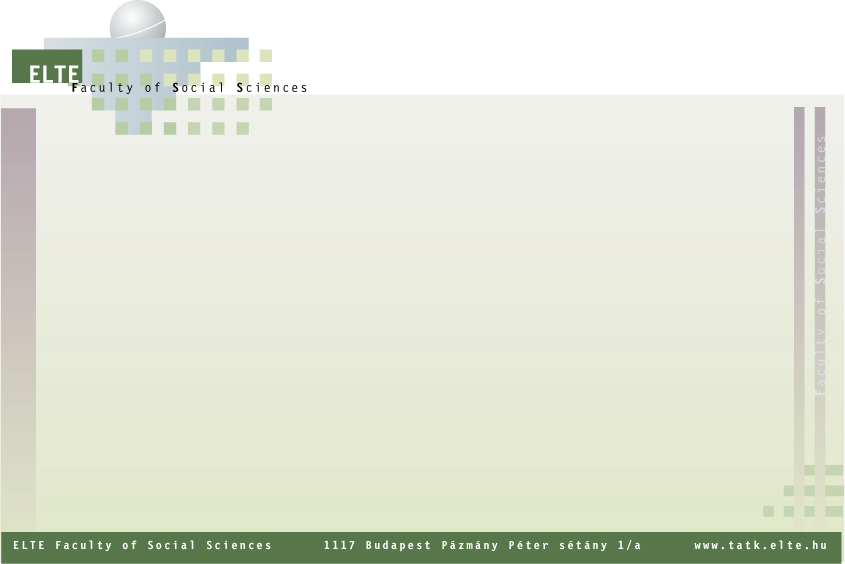 Thank you for your attention!

dr.david.simon@gmail.com